Behandlingsansvar for færdigbehandlede patienter 72 timer efter hospitalsbehandling
Møde I PLO-H 8. november 2021
v. Birgitte Rav Degenkolv
Baggrund og aktuel status for model
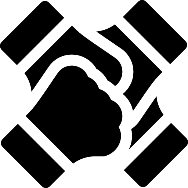 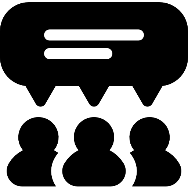 ALLE SKAL MED
ARBEJDSGRUPPEN
Aftalen ‘Alle skal med’ blev godkendt i Regionsrådet juni 2021.
Arbejdsgruppe m. brugere og repræsentanter fra hospitaler, akutberedskabet, kommuner, PLO-H har udarbejdet en model.
GODKENDELSE AF MODEL
Arbejdsgruppen er enig om model for 72 timer.
2
[Speaker Notes: Det er foreslås at model godkendes og at implementeringsstart skubbes til 1. februar 2022.]
Hvorfor udvide behandlingsansvaret efter hospitalsbehandling for færdigbehandlede patienter?
Tryg overgang for borgeren i behandling fra hospitalet til midlertidige døgnpladser, plejecentre eller kommunal sygepleje i eget hjem
Modellen skal sikre høj faglig kvalitet, patientsikkerhed og sammenhæng i forløb for borgere med behov for kommunal sygepleje efter udskrivelse
Understøtte kommunikationen mellem sundheds-professionelle, der samarbejder omkring overgang til kommunal sygepleje
3
Implementering og målgruppe
Modellen implementeres trinvist fra 
1.februar 2022.
Trin 1: Patienter, der udskrives til midlertidige døgnpladser. 
Trin 2: Patienter, der udskrives til plejecentre
Trin 3: Patienter, der modtager kommunal sygepleje i eget hjem
februar 2022
maj 2022
september 2022
4
Behandlingsansvaret påhviler den udskrivende afdeling
Definition


Den udskrivende afdeling påtager sig at håndtere de henvendelser, som sundhedsprofessionelle i kommune, almen praksis og Akuttelefonen 1813 måtte have efter den aktuelle udskrivelse fra hospitalet. 

Modellen omfatter færdigbehandlede patienter.
Rådgivning og aktuel behandling

Vagthavende læge på den udskrivende afdeling rådgiver og vejleder vedr. konkrete borgeres pleje og ordinerer behandling. 

Det er centralt, om lægen ordinerer egentlig behandling el. giver rådgivning og vejledning. 

Evt. forlængelse af behandlingsansvar ved behov for opfølgning, ordineres af lægen der håndterer opkaldet.
Initiativ og formål bag henvendelse

Initiativ til at henvende sig til hospitalet påhviler kommunen*.

Henvendelsen kan dreje sig om:

Opfølgning på udskrivelse.
Ændring af borgerens tilstand.

Kan foretages af det plejepersonale, der er hos patienten med forudgående indhentning af relevante kliniske oplys.
5
* I sjældnere tilfælde vil almen praksis eller Akuttelefon 1813 kunne henvende sig til hospital.
Hvad betyder det konkret i hverdagen?
Funktionen er døgndækkende og kan organiseres forskelligt i dagtid og vagttid. 
Modellen skal organiseres på hospitalerne og arbejdsgange skal fastlægges. 
Ved henvendelse, er det den læge, der håndterer opkaldet, der har det lægefaglige behandlingsansvar. Det dokumenteres i SP og i kommunens journal. Evt. ordination bekræftes via FMK og korrespondancemeddelelse.
Roller og ansvar i kommunen og almen praksis
Kommunen

Myndighedsansvaret påhviler kommunen, og ikke den udskrivende afdeling. 

Dvs. ansvar for observation af borgere og reaktion på ændringer i tilstand, samt opfølgning på nye ordinationer. 

Inden henvendelse skal den kommunale sygeplejerske eller social- og sundhedsassistent indhente oplysninger om borgerens vitale parametre.
Almen praksis

Ansvar for at følge op på epikriser som vanligt. 

Ansvar for at håndtere direkte henvendelse fra borger som vanligt, også hvis den finder sted indenfor 72 timer efter udskrivelse.
7
[Speaker Notes: Henvendelse fra borger til almen praksis inden for de 72 timer efter udskrivelse kan fx dreje sig om spørgsmål vedr. hospitalsbehandlingen.]
Kontakt og handlemuligheder
Ændring af tilstand
I eget hjem v. Akuttelefon 1813 (hverdage 16-08, weekender/helligdage)
Sub akut vurdering på hospital
Genindlæggelse på afdel. eller via akutmodtagelse
Opfølgning på udskrivelse
Ved ændring i tilstand vurderer læge, om der er sket forværring af tilstand, og om der akut behov for lægeligt tilsyn. Her vurderes det, om: 

Tilsyn kan foregå via videokonsultation*.
Der er behov for fysisk tilsyn af borgeren.
Når kommunen kontakter hospitalet kan læge fx tage stilling til om der:
Skal ordineres anden medicin el. ændres i aktuelle.
Skal præciseres i behandlingsplan.
Er behov for at konferere med anden læge.
Er hastende behov for afklaring, eller om henvendelsen kan overgå til almen praksis efter 72 timer.
Er der behov for fysisk lægeligt tilsyn kan det foregå som:
8
*Der er pt. ikke muligt at foretage videokonsultationer. Region Hovedstaden og kommunerne skal aftale en model for video konsultation i Tværsektorielt Samarbejdsforum for digital kommunikation.
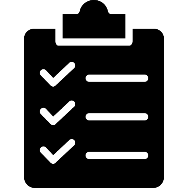 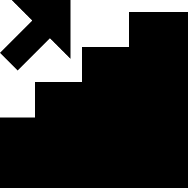 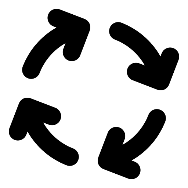 Implementering og monitorering
FORBEREDELSE TIL IMPLEMENTERING

Hospitaler skal  udpege en hovedansvarlig på alle hospitaler og i de relevante afdelinger. 
Det samme gælder i kommunerne. 
Der skal udarbejdes en skriftlig plan for, hvordan model organiseres.
TRINVIS IMPLEMENTERING

Modellen implementeres trinvist fra 1. februar 2022.
LØBENDE MONITORERING

Arbejdsgruppen følger op på implementeringen før igangsættelsen af næste trin.
Arbejdsgruppen forbereder en version 2.0. 
Der laves en foreløbig evalueringsrapport primo 2023.
Der gennemføres en samlet evaluering frem mod juni 2024.
Hospitaler og kommuner er ansvarlige for at implementere modellen.
PLO-H informerer medlemmerne og formidler modellens centrale elementer.  
Opbakning er essentiel for, at modellen udbredes. 
Modellen evalueres af Region Hovedstadens Center for Klinisk Forskning og Forebyggelse
9
9
Målgruppe
Aktiviteter
Virksomme mekanismer
Delmål
Slutmål
Fokus for monitorering og evaluering
Barrierer/ ressourcer for implementeringog udbytte
Velovervejede (gen-) indlæggelser

Patienttryghed
Identifikation af patienter med kommunal sygepleje
Procedurer i hospital, kommune og almen praksis
At sundheds-professionelle i alle sektorer oplever bedre forløb
På baggrund af data fra sundhedsplatformen, registre og interviews afdækkes modellen i form af:
10
Evalueringen udvikles og kvalificeres med input fra alle sektorer.
[Speaker Notes: Målgruppe: Her kigges fx på antal patienter. Kvalitativt undersøges, hvordan klinikere arbejder med at identificere målgruppen/
Bliver de rigtige patienter identificeret?

Aktiviteter: Her kigges fx på antal meddelelser mellem aktører, opkald/opkaldslængde og patientvurderinger ved 1813/hospital. Kvalitativt undersøges: Hvordan fungerer procedurerne for medarbejdere på hospital, kommune og almen praksis? Hvad er handler kontakten om? Hvilke aktiviteter igangsættes på baggrund af kontakten?

Virksomme mekanismer: Kvalitativt undersøges, hvad der er afgørende for, hvordan implementeringen forløber? Kan gode erfaringer med fordel deles på tværs? 

Delmål: Kvalitativt undersøges de professionelles oplevelse af sammenhæng mellem ressourceforbrug og udbytte samt af tilgængelighed til rådgivning fra hospitalet i de første døgn efter udskrivelse.

Slutmål: Antal genindlæggelser og andre ydelser både på hospital og i kommune. Kvalitativt undersøges patientoplevet tryghed.

Der vil løbende i løbet af 2022 blive leveret kvalitative data samt data, der kan trækkes direkte i sundhedsplatformen. 
Egentlig effektevaluering forventes gennemført på baggrund af data fra starten af 2023 (efter implementeringens første år) for at give bedre mulighed for at danne en relevant kontrolgruppe. Det vil samtidig give mulighed for at evaluere effekten af indsatsen frem for de implementeringsudfordringer, der må forventes i 2022.]
Plan for kommunikation
Der er planlagt en fælles kommunikations- og implementeringsindsats. 
Region Hovedstaden udarbejder informationsmateriale og forbereder kommunikationsindsats. 
Kommunerne og PLO-H sikrer kommunikationsindsats hos sig selv.
[Speaker Notes: Der udarbejdes en generel powerpointpræsentation, som parterne kan bruge. Den vil dog primært rette sig mod hospitalerne.]